M
A
T
R
I
X
2
S
W
I
K
U
N
D
E
M20
Congruente figuren
© André Snijers
Congruente figuren
M20
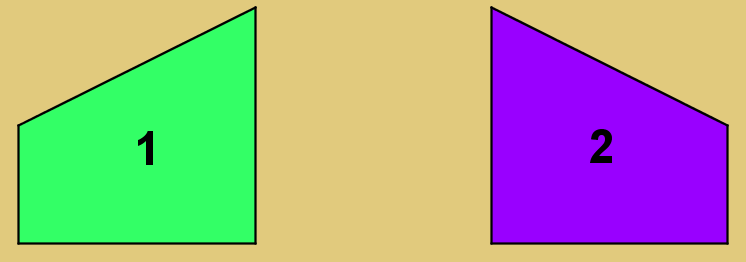 figuur 1     figuur 2
figuur 1     figuur 2 lees je als:
Congruente figuren
Aanschouwelijke voorstelling
Figuren die precies op elkaar passen, zijn congruente figuren.
Definitie
Congruente figuren zijn figuren die door een spiegeling, een verschuiving, een draaiing (of een samenstelling ervan) op elkaar kunnen worden afgebeeld.
Congruente figuren hebben dezelfde vorm en dezelfde grootte.
figuur 1 is congruent met figuur 2.
Congruente figuren
M20
Ja, want sP (    ABCD) =    EFGH
Congruente veelhoeken
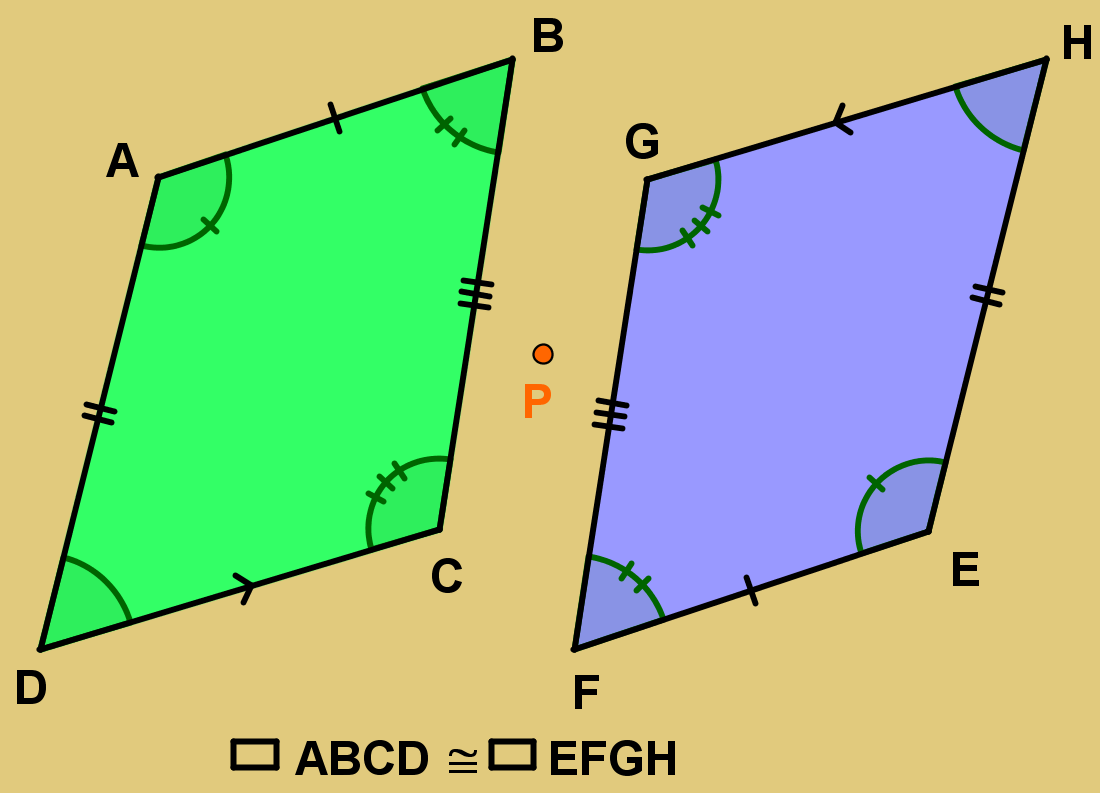 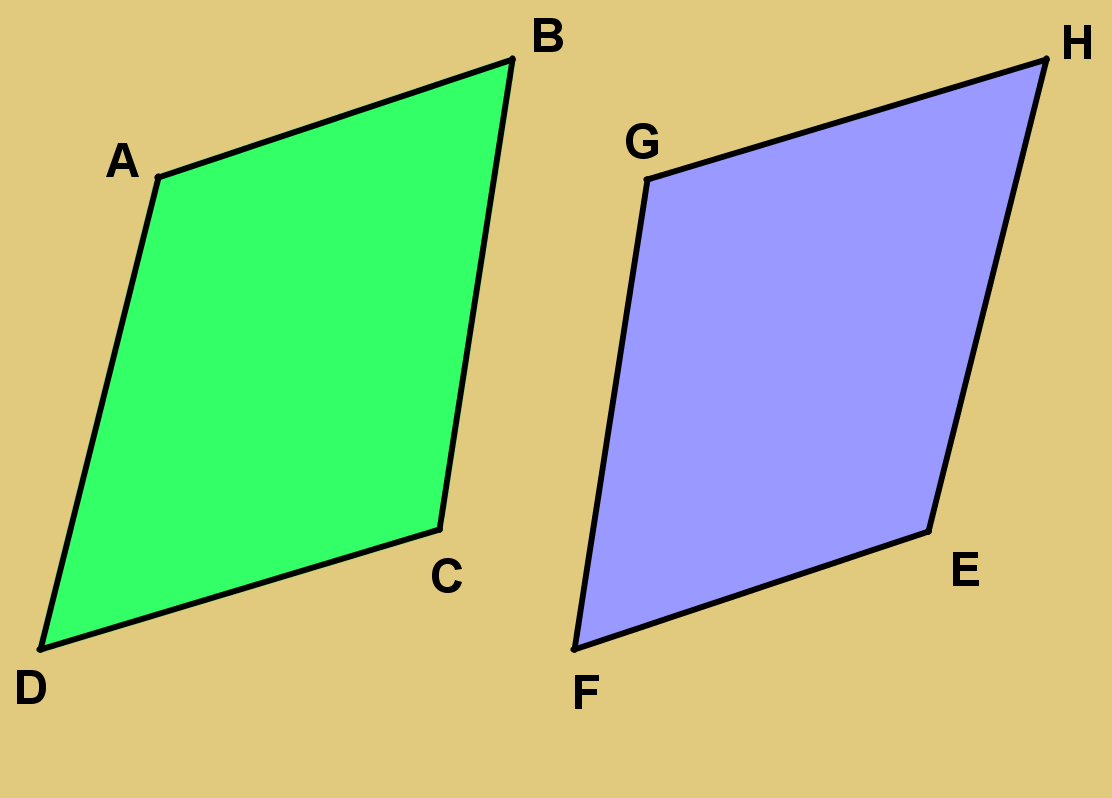 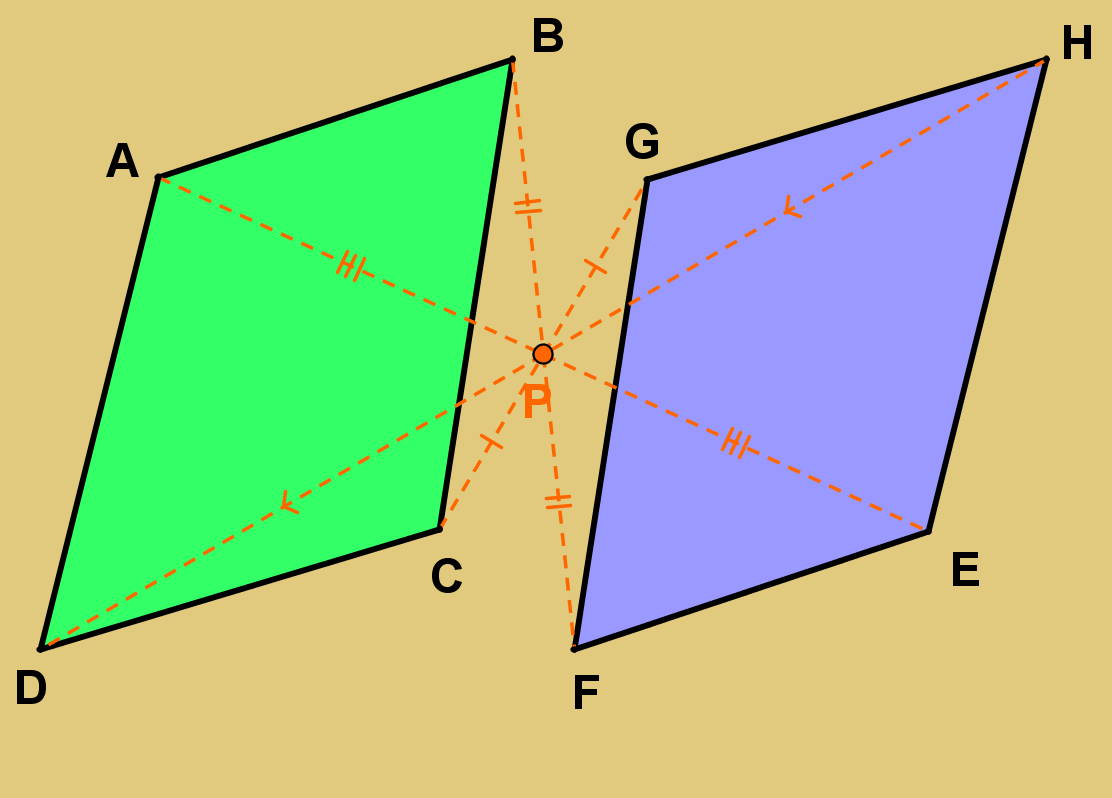 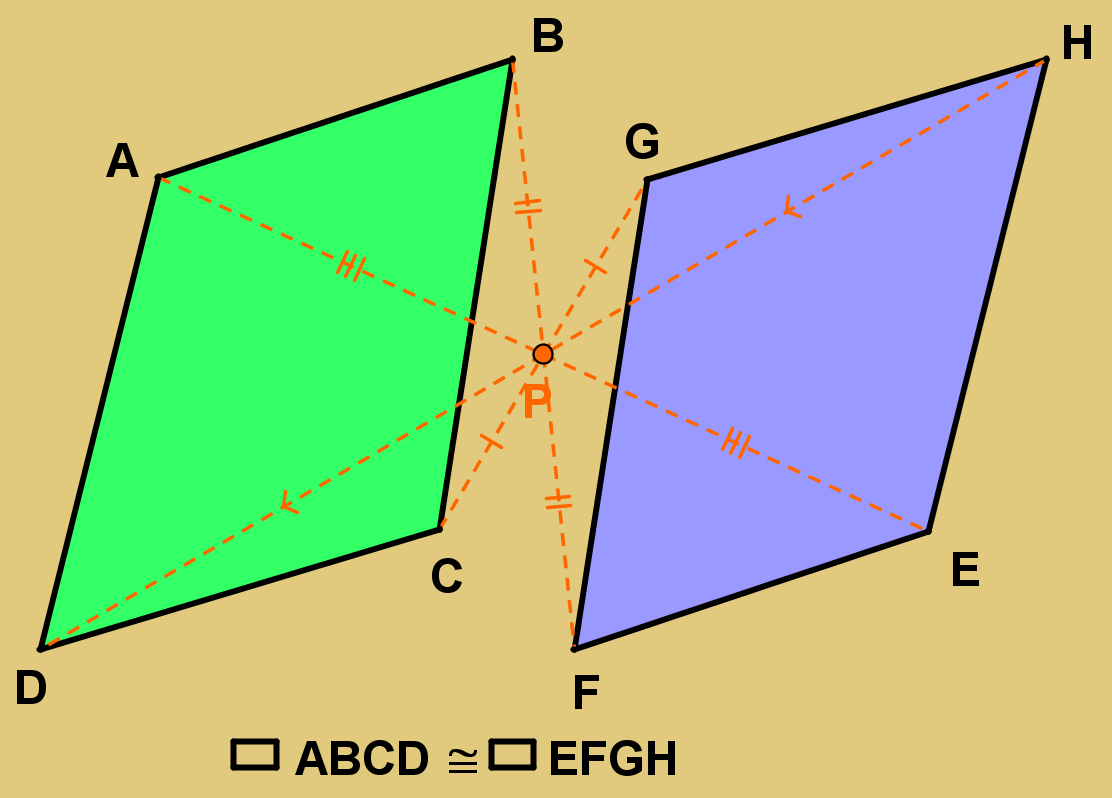 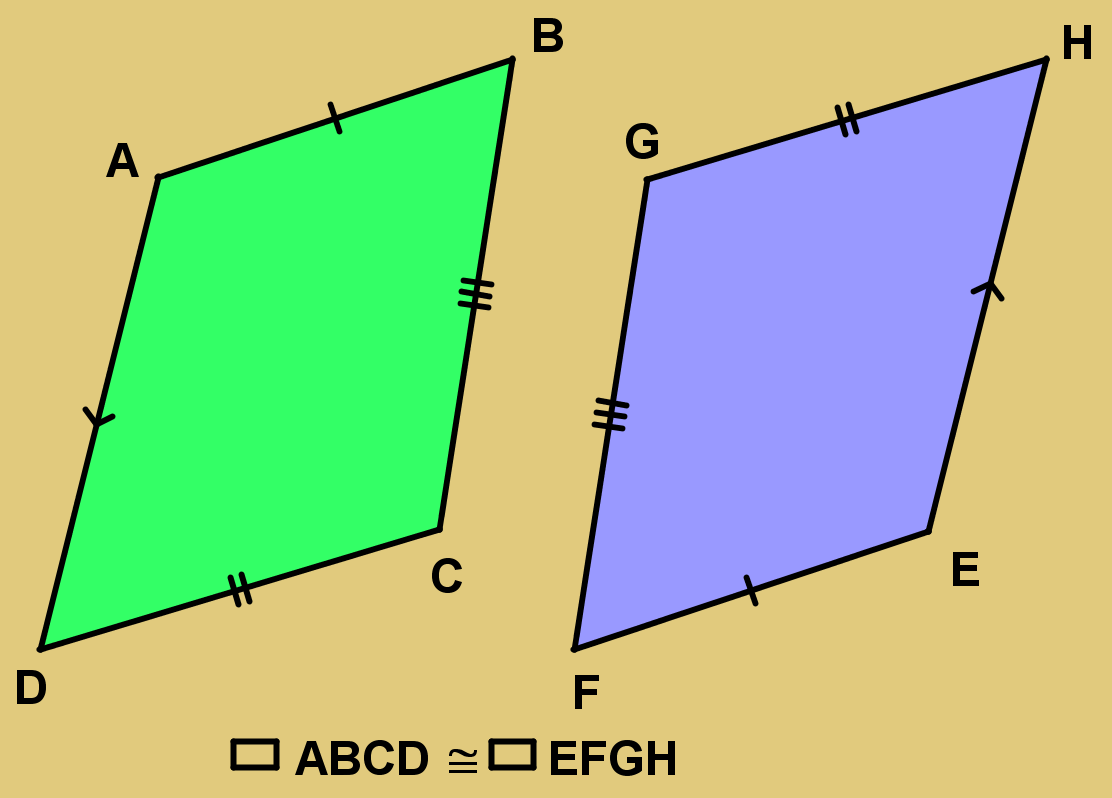 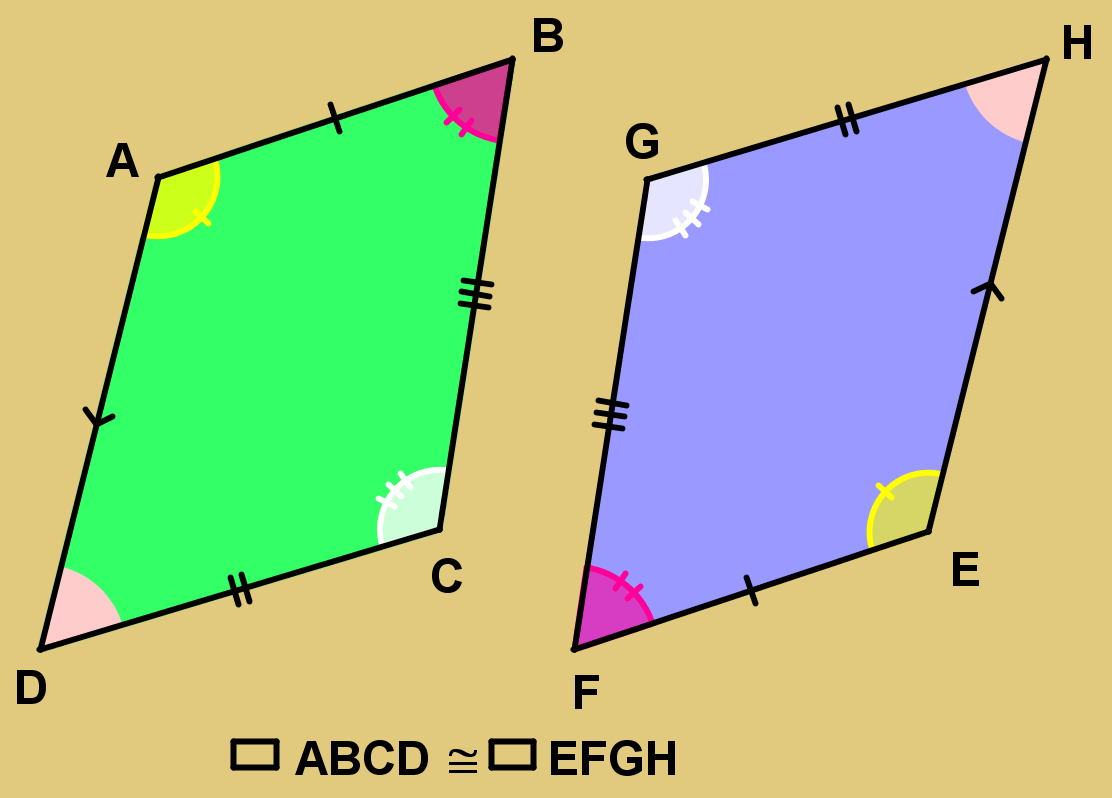 Kun je vierhoek ABCD afbeelden op vierhoek EFGH?
Dus vierhoek ABCD is congruent metvierhoek EFGH.
Welke eigenschappen heeft een puntspiegeling?
Een puntspiegeling behoudt de lengte van een lijnstuk.
Een puntspiegeling behoudt de grootte van een hoek.
Congruente figuren
M20
ABCD          EFGH
Congruente veelhoeken (vervolg)
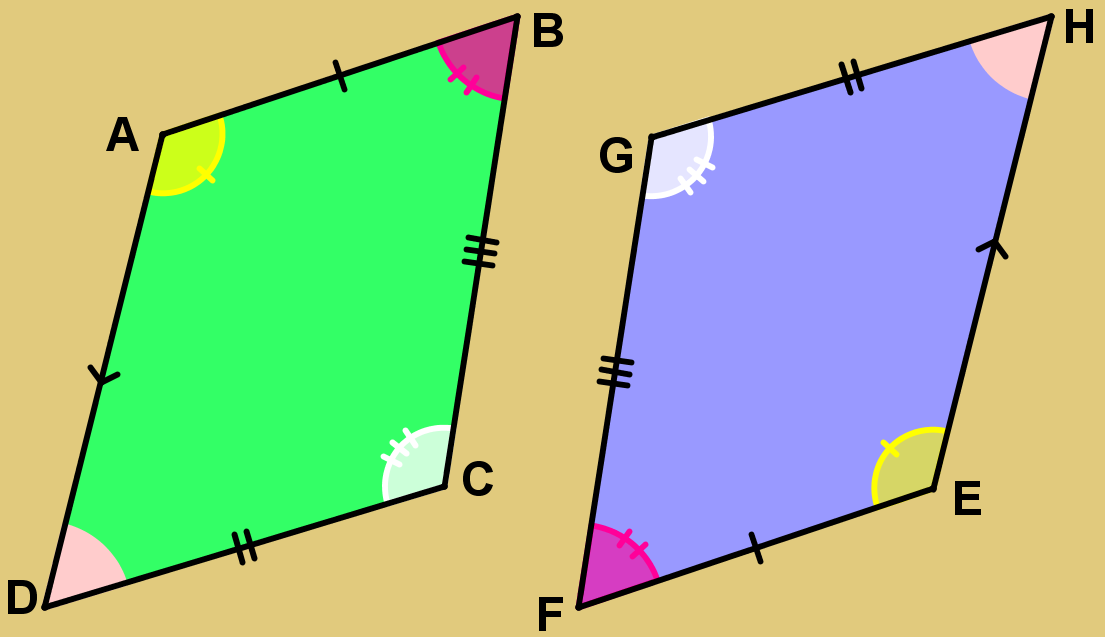 Begrippen
In congruente veelhoeken zijn overeenkomstige zijden of overeenkomstige hoekende zijden en de hoeken die op elkaar worden afgebeeld door een verschuiving, een spiegeling of een draaiing (of een samenstelling ervan).
Eigenschap
In congruente veelhoeken zijn alle overeenkomstige zijden even lang en alle overeenkomstige hoeken even groot.
Afspraak
In congruente veelhoeken noteer je altijd de overeenkomstige hoekpunten in dezelfdevolgorde.
Congruente figuren
M20
Oefening - Welke van deze figuren zijn congruent met de groene figuur?
1
4
2
3
8
5
6
9
7
Congruente figuren
M20
Start page
4
3
8
6
9
7
Oplossing - Congruente figuren worden in het groen getoond.
1
2
5
Congruente figuren
M20
Oefening - Welke van deze figuren zijn congruent met de groene figuur?
1
4
3
2
5
7
8
6
Congruente figuren
M20
Oplossing - Congruente figuren worden in het groen getoond.
1
4
3
2
5
7
8
6